September 2022
Project: IEEE P802.15 Working Group for Wireless Personal Area Networks (WPANs)

Submission Title: More on updating the number of fragments for NBA-MMS UWB ranging	
Date Submitted: September, 2022
Source: Kuan Wu, Rani Keren, Yunbo Li, Bin Qian, David Xun Yang, Lei Huang (Huawei Technologies)
Email: wukuan2@huawei.com
Abstract:	Discussing approach for managing the selection of the number of fragments in NBA-MMS-UWB ranging
Purpose: To mitigate the reliance of  NB channel availability during NBA-MMS-UWB ranging for simple messages feedback
Notice: This document has been prepared to assist the IEEE P802.15.  It is offered as a basis for discussion and is not binding on the contributing individual(s) or organization(s). The material in this document is subject to change in form and content after further study. The contributor(s) reserve(s) the right to add, amend or withdraw material contained herein.
Release: The contributor acknowledges and accepts that this contribution becomes the property of IEEE and may be made publicly available by P802.15.
Slide 1
Kuan Wu, Huawei
September 2022
Slide 2
Kuan Wu, Huawei
September 2022
Related Contributions
[1] “6 GHz WAS/RLAN; Harmonised Standard for access to radio spectrum”, Draft ETSI EN 303 687 V1.0.0 (2022-04)
[2] 15-22-0261-00-04ab-coexistence-discussion-on-nb-assisted-uwb (May, 2022), Bin Tian et al
[3] 15-22-0340-01-04ab-narrowband-channel-access-and-interference-mitigation-for-nba-mms-uwb (July, 2022), Alexander Krebs et al
[4] 15-22-0381-00-04ab-nba-uwb-ranging-text-proposal-for-15-4ab-tfd (July, 2022) , Yong Liu et al
[5] 15-22-0378-00-04ab-on-the-selection-of-number-of-fragments-in-mms-uwb (July, 2022) , Rani Keren, Kuan Wu et al
[6] 15-22-0470-01-04ab-more-on-4ab-preambles-apeval-results-and-recommendations (September, 2022), Vinod Kristem, et al
Slide 3
Kuan Wu, Huawei
September 2022
Recap: Listen-before-Talk (LBT) for narrowband (NB) access
LBT for NB access is required for UNII-5 by ETSI regulatory rule [1].
Frame based LBT is recommended for NB-assisted multi-millisecond UWB (NBA-MMS UWB) [2]-[4].  Specifically, if NB channel is occupied, then retry the NB transmission at next fixed time. 
 Fits for MMS structure in terms of reliable UWB scheduling and energy savings.
Terminology & Requirements for FBE LBT by ETSI [1], including but not limited to:
Fixed Frame Periods (FFP):  periodic timing of the transmit/receive structure for frame-based equipment (FBE). 
Channel Occupancy Time (COT): The total time during which FBE can have transmissions on a given channel, for a given FFP.
The FBE can have multiple transmissions within a COT without performing an additional CCA on this channel, providing the gap between such transmissions does not exceed 16 μs.
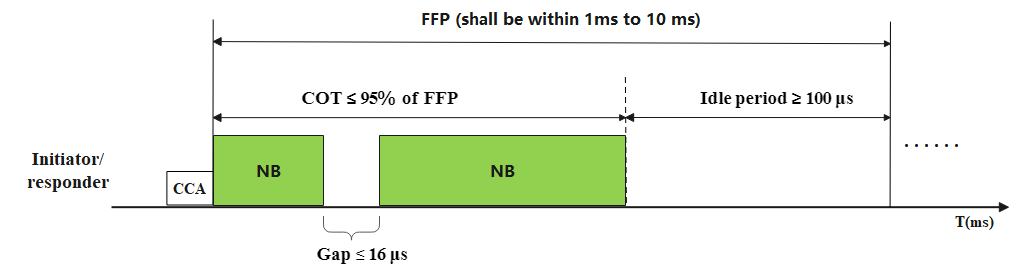 Example illustration of the requirements of FBE LBT for NB access in UNII-5 [1]
Slide 4
Kuan Wu, Huawei
September 2022
Recap: LBT in NBA-MMS UWB
Considerations of LBT in NBA-MMS UWB ranging measurement [1]
If  LBT is required before a NB transmission in the corresponding operating band, a transmitter shall perform LBT in advance of the start of the expected transmission. 
If the performed LBT cannot warrant the transmission at the beginning of the ranging slot, the transmitter shall not commence the transmission. 
Typical applicable periods such as NBA-MMS-UWB ranging control phase and measurement report phase
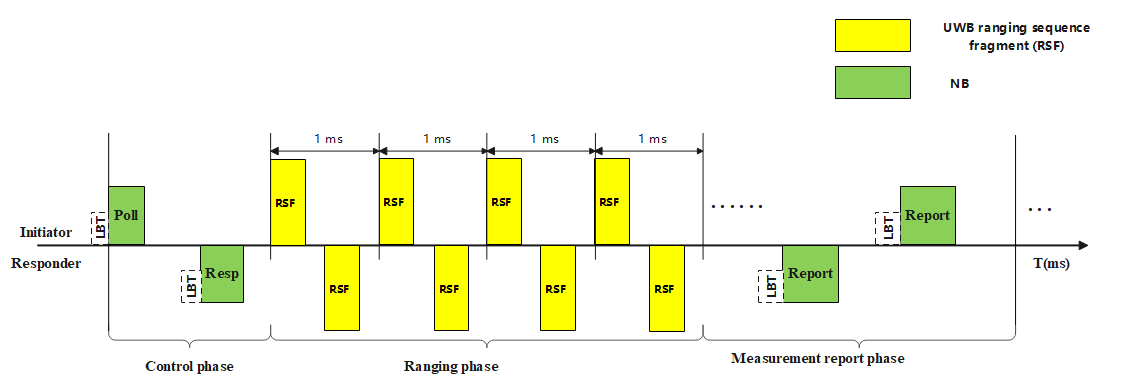 Observation: If  LBT for NB is required, then NBA-MMS ranging is subject to the availability of NB access.
Slide 5
Kuan Wu, Huawei
September 2022
Introduction (cont.)
Previous contribution studied the selection of number of ranging sequence fragments (RSF) in NBA-MMS-UWB ranging [5].
Option 1: Dynamic update of the number of RSFs at the measurement report phase.
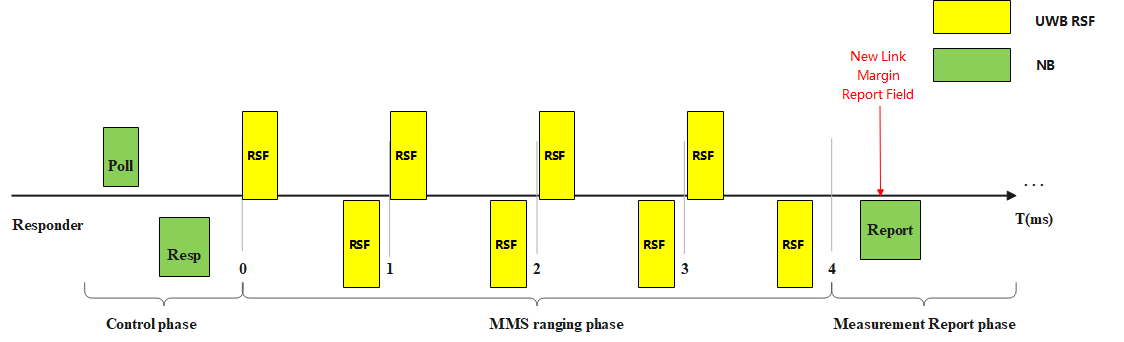 Option 2: Fixed selection preconfigured to the largest number of RSFs prior to the ranging phase.
Observation: Updating the number of RSFs within the ranging phase has not yet been discussed [5].
Slide 6
Kuan Wu, Huawei
September 2022
Introduction (cont.)
Intuitively, if either side needs to request an early termination of the MMS ranging phase, then this request message can be conveyed by the NB message.
As mentioned in previous slides, if the gap between two consecutive NB messages may be far larger than 16 μs (For example, the NB Poll and the NB change request as shown in the following figure), then LBT is required for NB request message.
However, if the performed LBT (if required) cannot warrant the NB access, then the request message for early termination can not be conveyed to the other side.
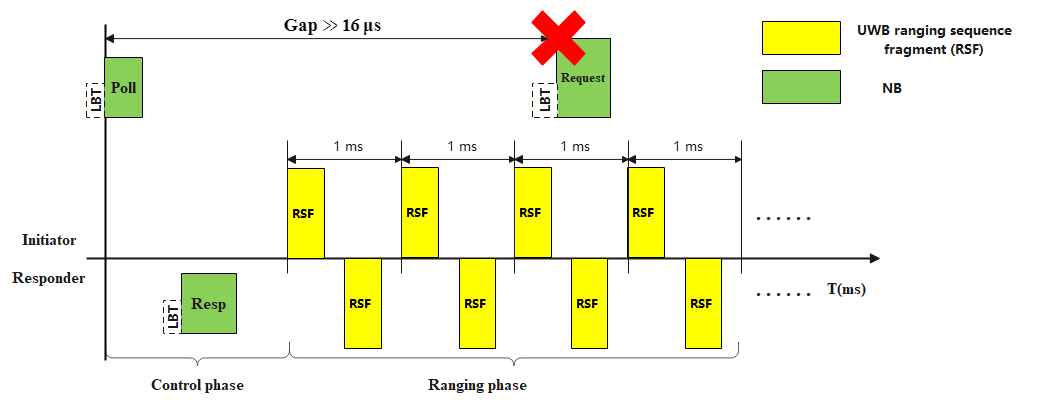 Observation: 
The updating message(s) by NB feedback within the ranging phase is also subject to the availability of NB access.
Slide 7
Kuan Wu, Huawei
September 2022
Motivation
During transmission of MMS RSFs, enable the receiving side to request an early termination of the MMS procedure in case the number of RSF it has already received is sufficient for a reliable ranging measurement. May result in a faster and more fluent adaptation to changing channel conditions:
Transmission of redundant RSFs is not required in case channel conditions improve and requiring fewer fragments than the pre-configured number of RSFs.
By setting the pre-configured number of RSFs to be higher than required by current channel conditions, a sufficient number of RSFs may immediately apply once channel conditions are degraded.  Avoiding failed MMS procedures with insufficient number of RSFs during the response to the degrading conditions.
Need to define an alternative method for conveying the early termination request when NB access are unavailable due to collisions during MMS ranging phase
Slide 8
Kuan Wu, Huawei
September 2022
The feedback is conveyed by the change of preambles
If the performed LBT cannot warrant the transmission of NB message, then the request is conveyed by the change of multi-millisecond ranging sequences (MMRS) carried by RSFs
       The change of MMRSs indicates that the number of RSFs is sufficient for aggregation processing, further RSFs are no longer needed.
The MMRSs before and after the change are selected from the same set of sequences, i.e., ranging sequences based on complimentary sets [6], or the set of  Ipatov sequences.
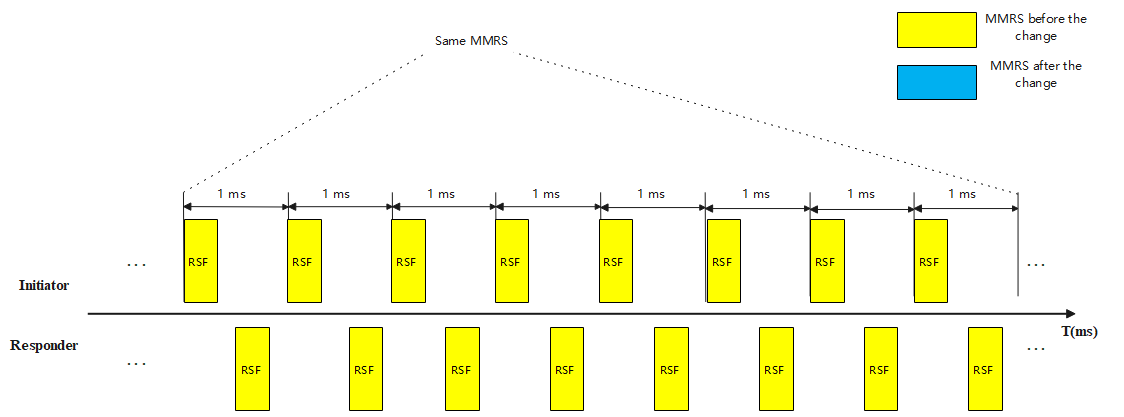 (a) Originally with 8 RSFs intended for UWB MMS ranging phase
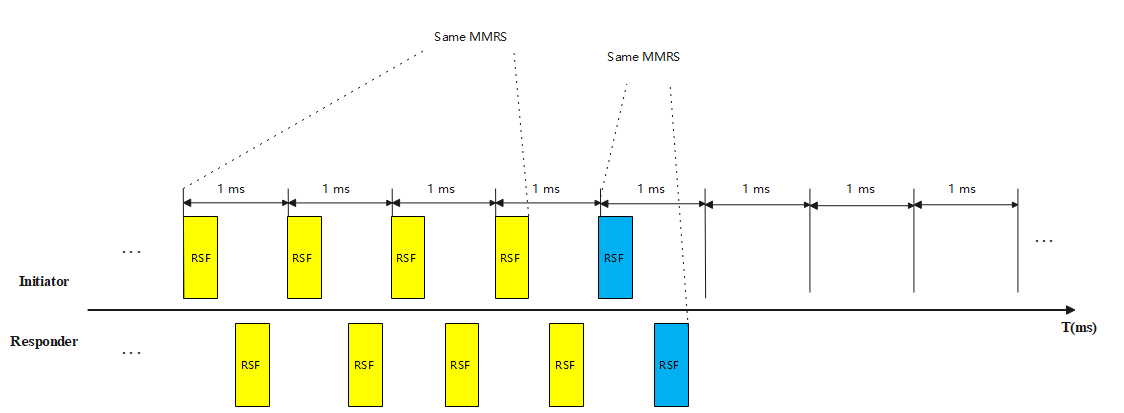 (b) Request for an early termination of UWB MMS ranging phase
Slide 9
Kuan Wu, Huawei
September 2022
The feedback is conveyed by the change of preambles (cont.)
The change operation is jointly determined by both sides (initiator/responder) 
Two-way manner can serve as an ack mechanism for confirming to the other side that the change message has been successfully interpreted.
In case the responding side misses/mis-detects the RSFs with the MMRS after the change
The initiator repeats the transmission of RSFs with the MMRS after the change until the responding side detects it or until the transmitted number of RSFs reaches the max allowed number.
The responder repeats the transmission of RSFs with the MMRS before the change, until it successfully detects RSFs with the MMRS before the change or until the transmitted number of RSFs reaches the max allowed number.
For the ease of the receiving side, the responder may optionally detect whether there is any change of MMRSs only at some specific timing check points (Optional).
Avoiding frequent detections with multiple correlations for different MMRSs at the responder side to reduce false detection probability of MMRSs at the receiver side.
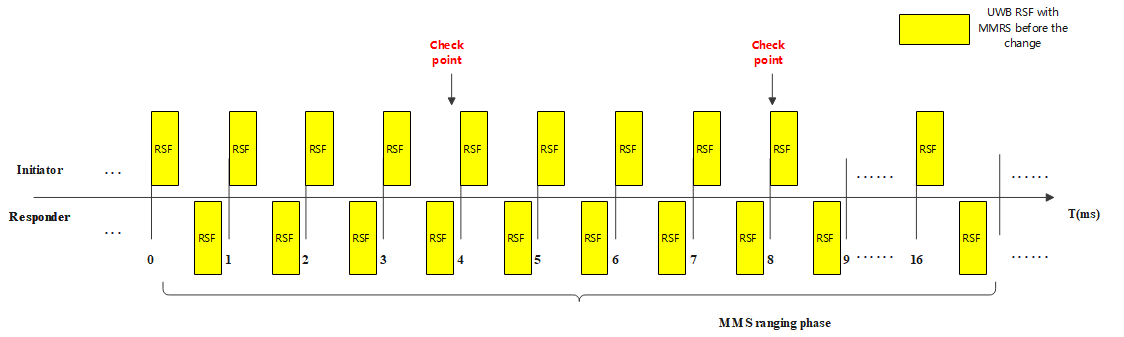 Specifying check-points to detect the change of MMRSs, for example, at slot 4 and 8
Slide 10
Kuan Wu, Huawei
September 2022
Summary
An implicit method to request an early termination of the MMS ranging phase without explicit NB indication
An alternative method to convey the request when NB access are unavailable due to collisions
Indicating the change of the number of RSFs by changing the MMRSs carried by RSFs
Specifying time check points for the ease of the receiving side
Slide 11
Kuan Wu, Huawei